EuroGeoSurveys
XXIII ASGMI General Meeting
Cuba, Noviembre 2017
Geological Cooperation between Latin America and Europe:
Geoheritage
Index
Introduction and updates

Since the ASGMI-EGS MoU signature…

EGS activities on Geoheritage
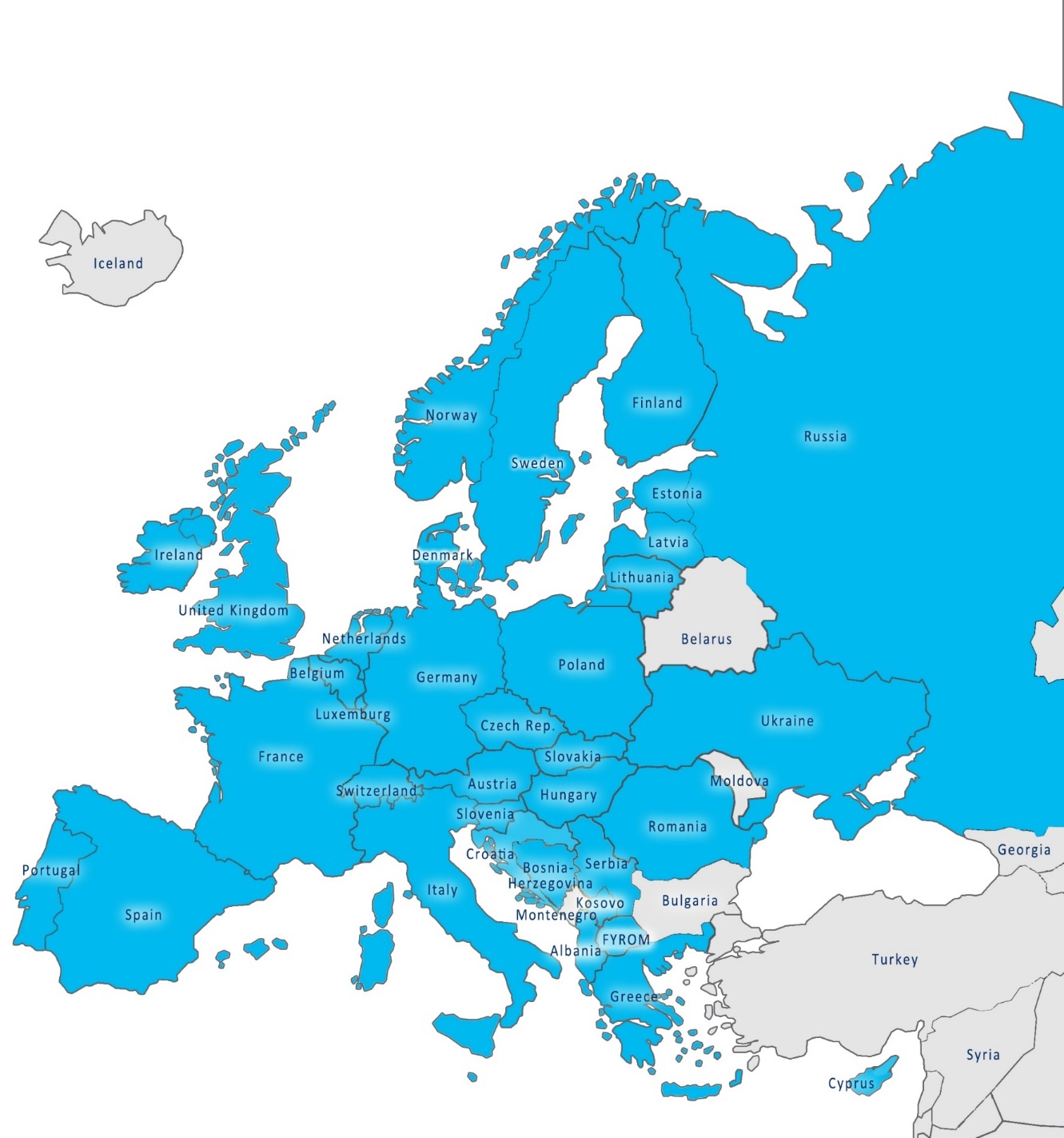 EuroGeoSurveys
Albania
Austria
Belgium
Bosnia & Herzegovina
Croatia
Cyprus
Czech Republic
Denmark
Estonia
Finland 
France
FYROM
Germany 
Greece 
Hungary
Ireland
Italy
Kosovo
Latvia
Lithuania
Luxembourg 
The Netherlands
Malta
Norway 
Poland
Portugal 
Romania
Russian Federation
Serbia
Slovakia 
Slovenia
Spain 
Sweden 
Switzerland
Ukraine
United Kingdom
37 Geological Surveys
EGS Organisation
BOARD OF DIRECTORS
EXECUTIVE COMMITTEE
SECRETARY GENERAL
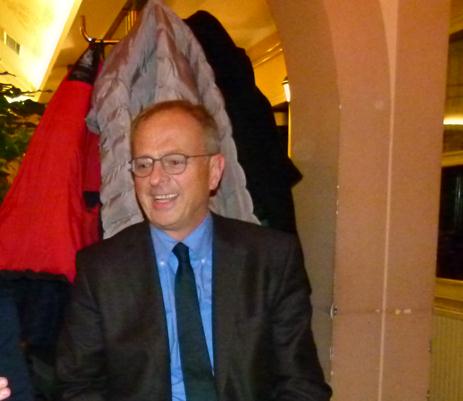 New SG:
Mr. Slavko Solar
SECRETARIAT
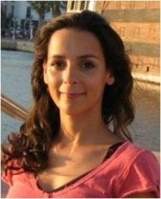 NATIONAL DELEGATES
EXPERT GROUPS
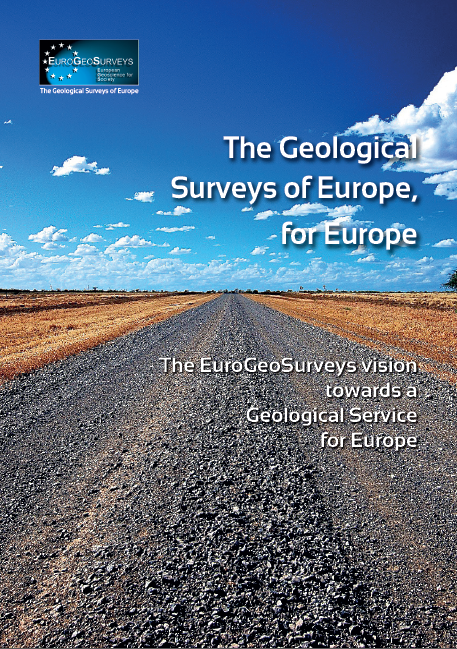 SPATIAL INFORMATION (INSPIRE)
GEOCHEMISTRY
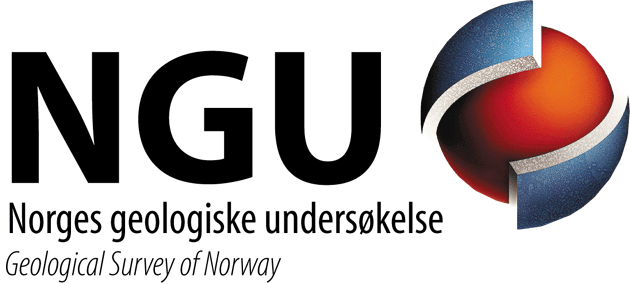 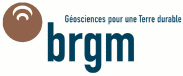 INTERNATIONAL COOPERATION AND DEVELOPMENT
MINERAL RESOURCES
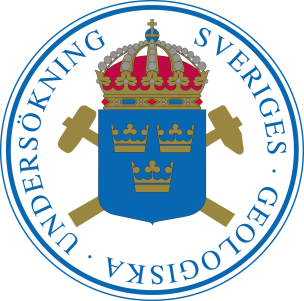 EARTH OBSERVATION
AND GEOHAZARDS
MARINE GEOLOGY
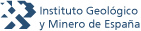 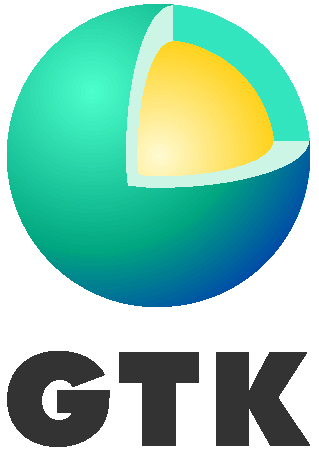 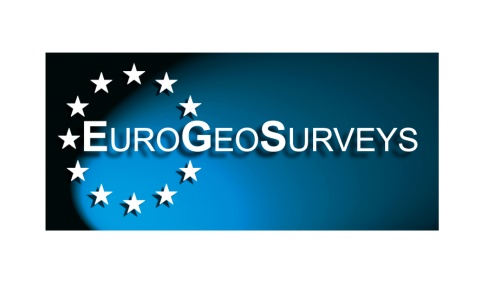 GEOENERGY
WATER RESOURCES
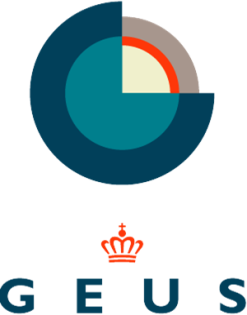 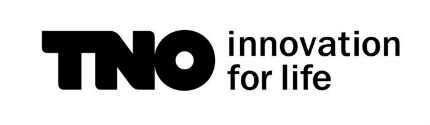 International Cooperation & Development
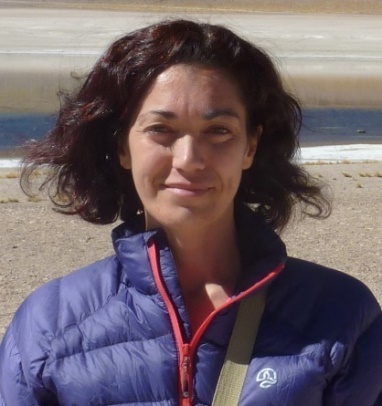 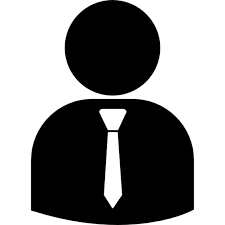 Diana Ponce de Leon
Chair vacancy
Diana Ponce de Leon (IGME Spain) Deputy Chair in charge of the  Latin America affairs
23 Geological Experts  and  59 experts
EGS Strategic Vision: towards a European Geological Service
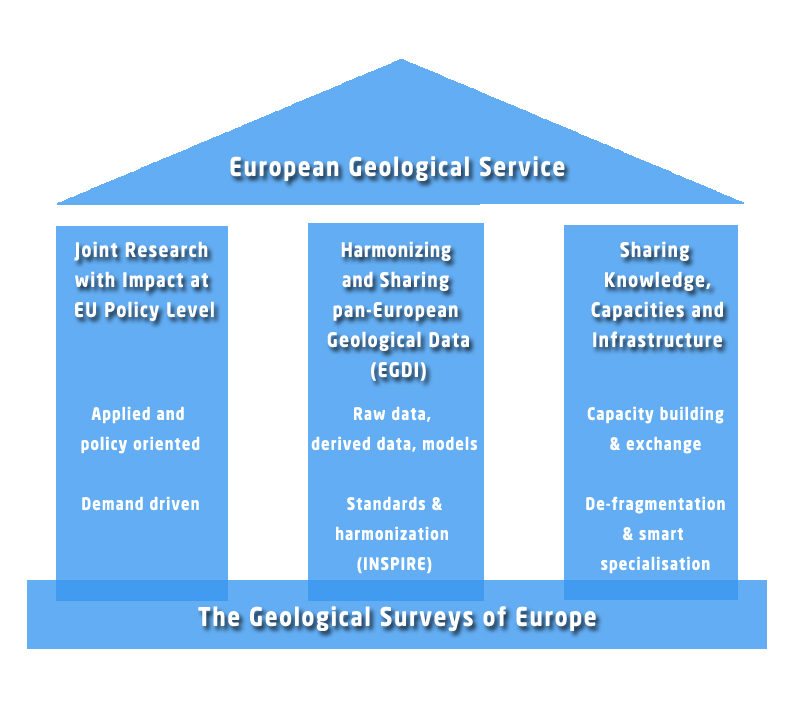 RESEARCH
EXCHANGE
INFRASTRUCTURE
Examples
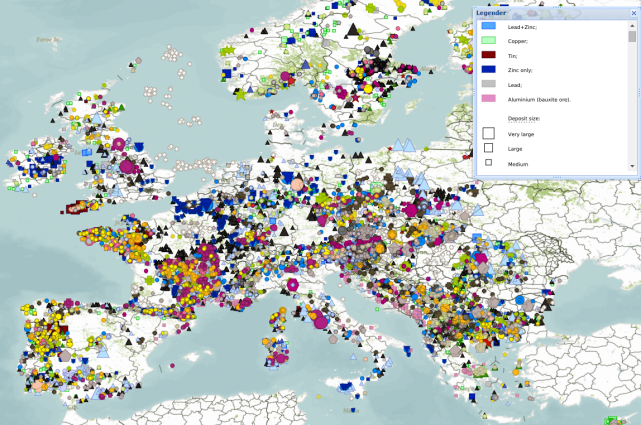 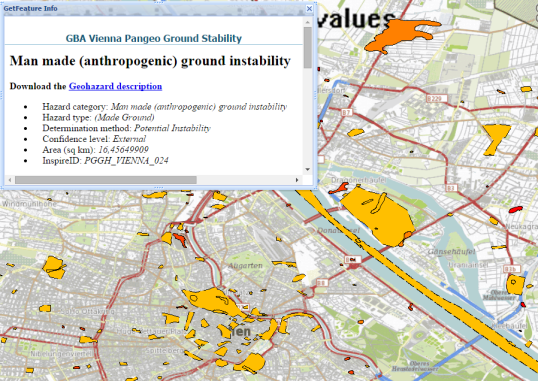 Mineral deposits; Compiled and harmonised through a number of projects (ProMine, EuroGeoSources, Minerals4EU) using distributed architectures, ISO, OGC and CGI standards
PanGeo; Ground instability assessment of major European cities using PSI data from satellite in combination with in situ data
OneGeologyEurope; Surface geology of Europe in 1:1 mil. Using distributed architecture, including ISO19115 metadata and WMS/ WFS (GeoSciML) services
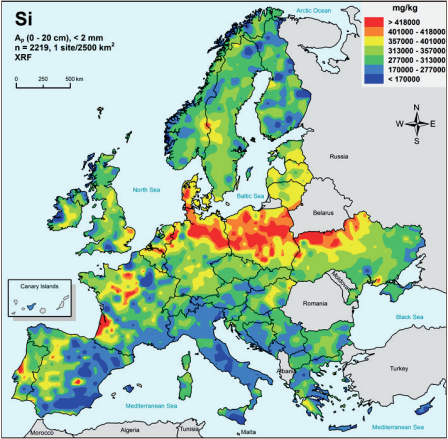 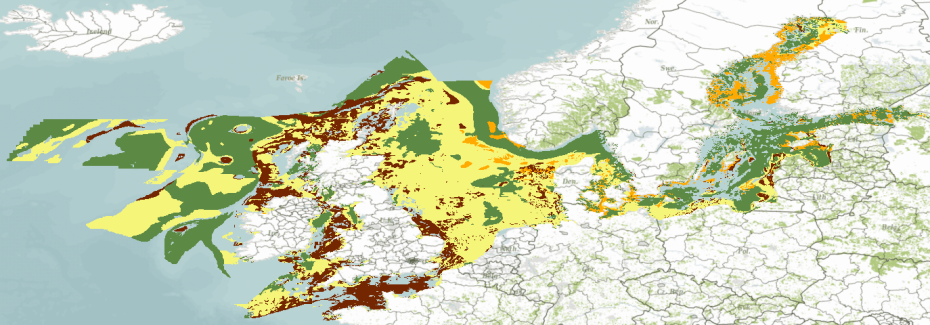 EMODnet-geology; Marine substrate map. Currently in 1: 1 million, but aiming for 1: 250 000 covering all European waters
GEMAS; geochemical mapping of agricultural and grazing land soils of Europe
Unique pan-European datasets(mineral deposits)
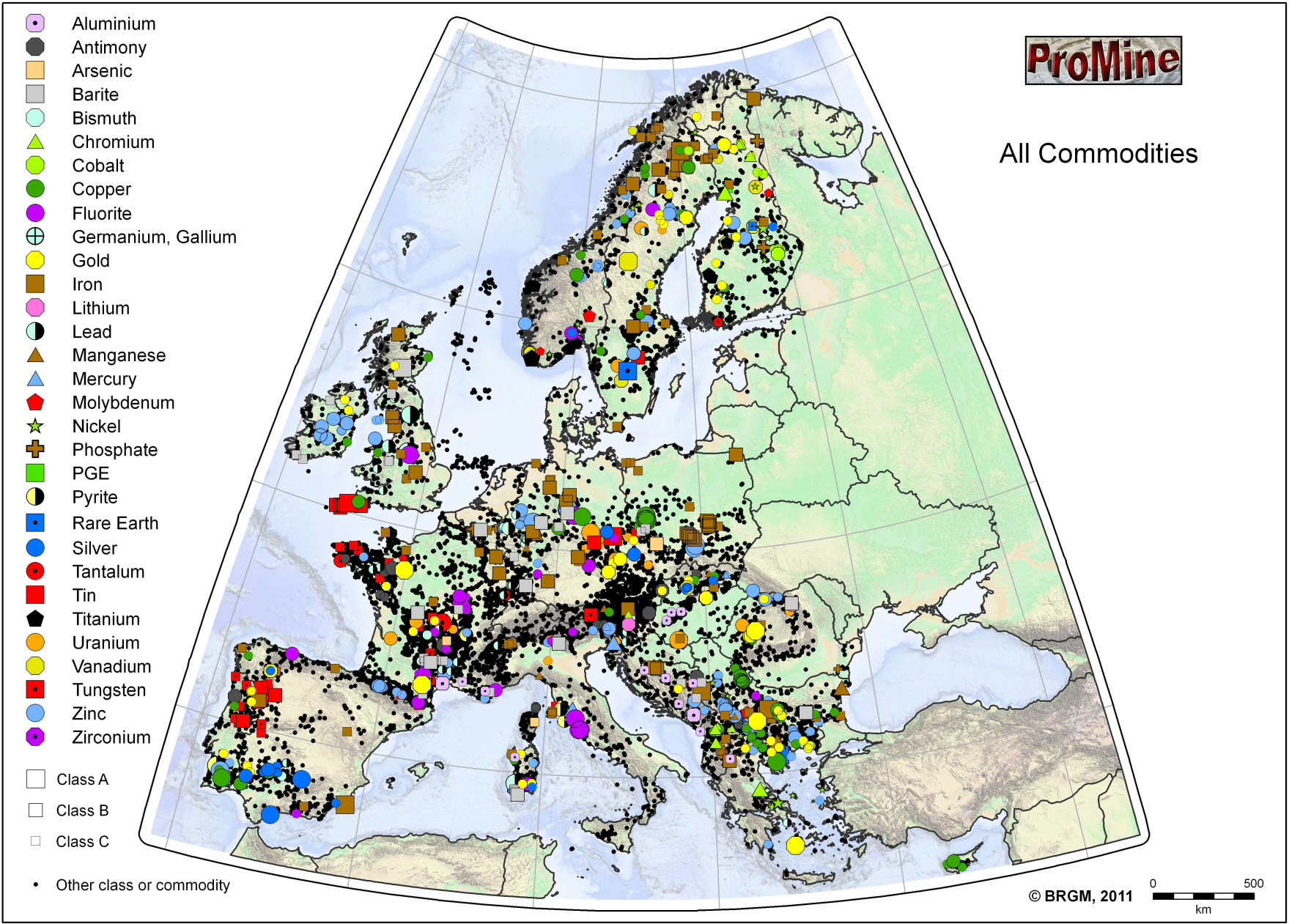 ProMine mineral deposits database

12,979 records
2. EO Geohazards: Geohazard inventories
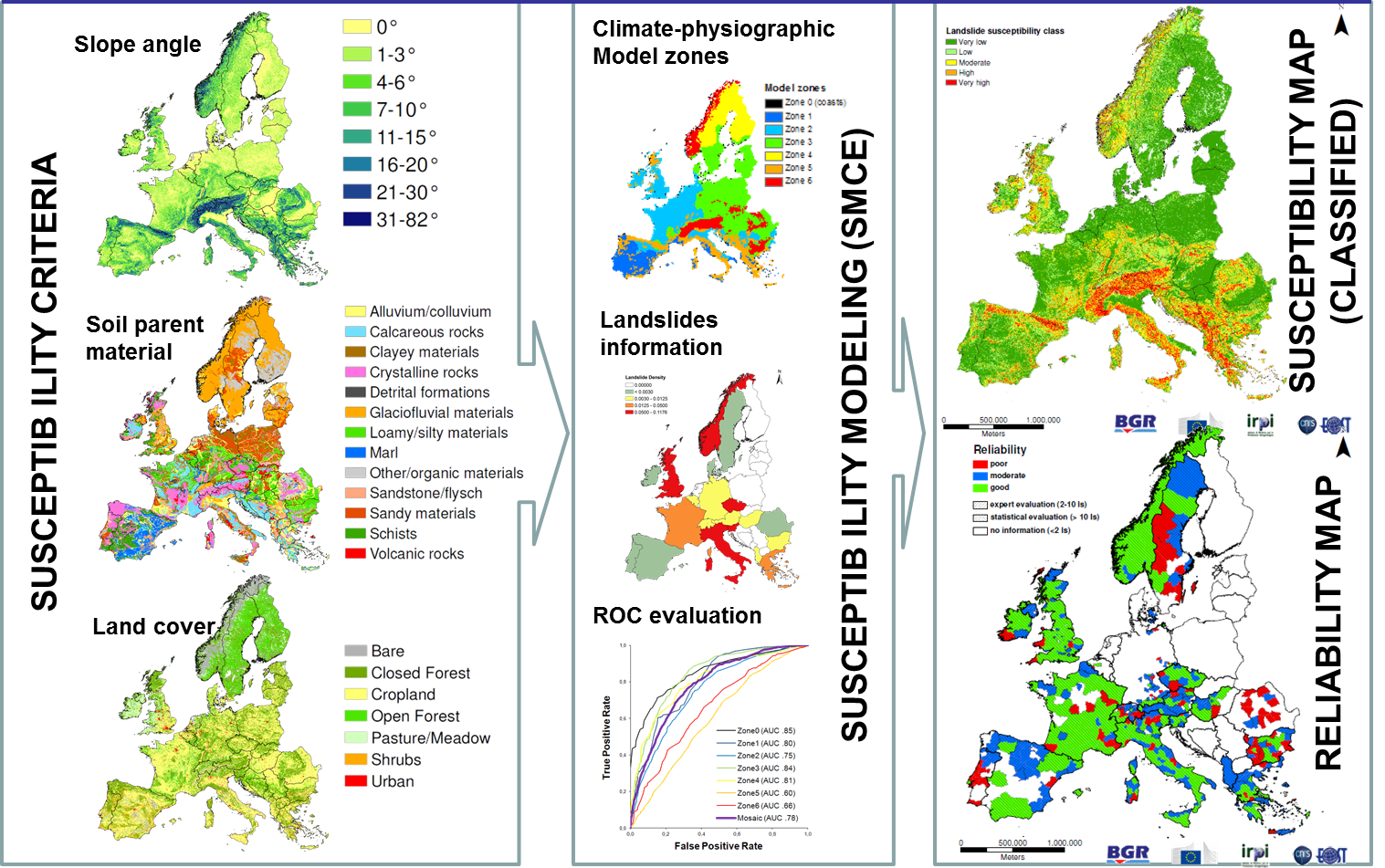 EGS Landslide & subsidence databases: 801,234 records
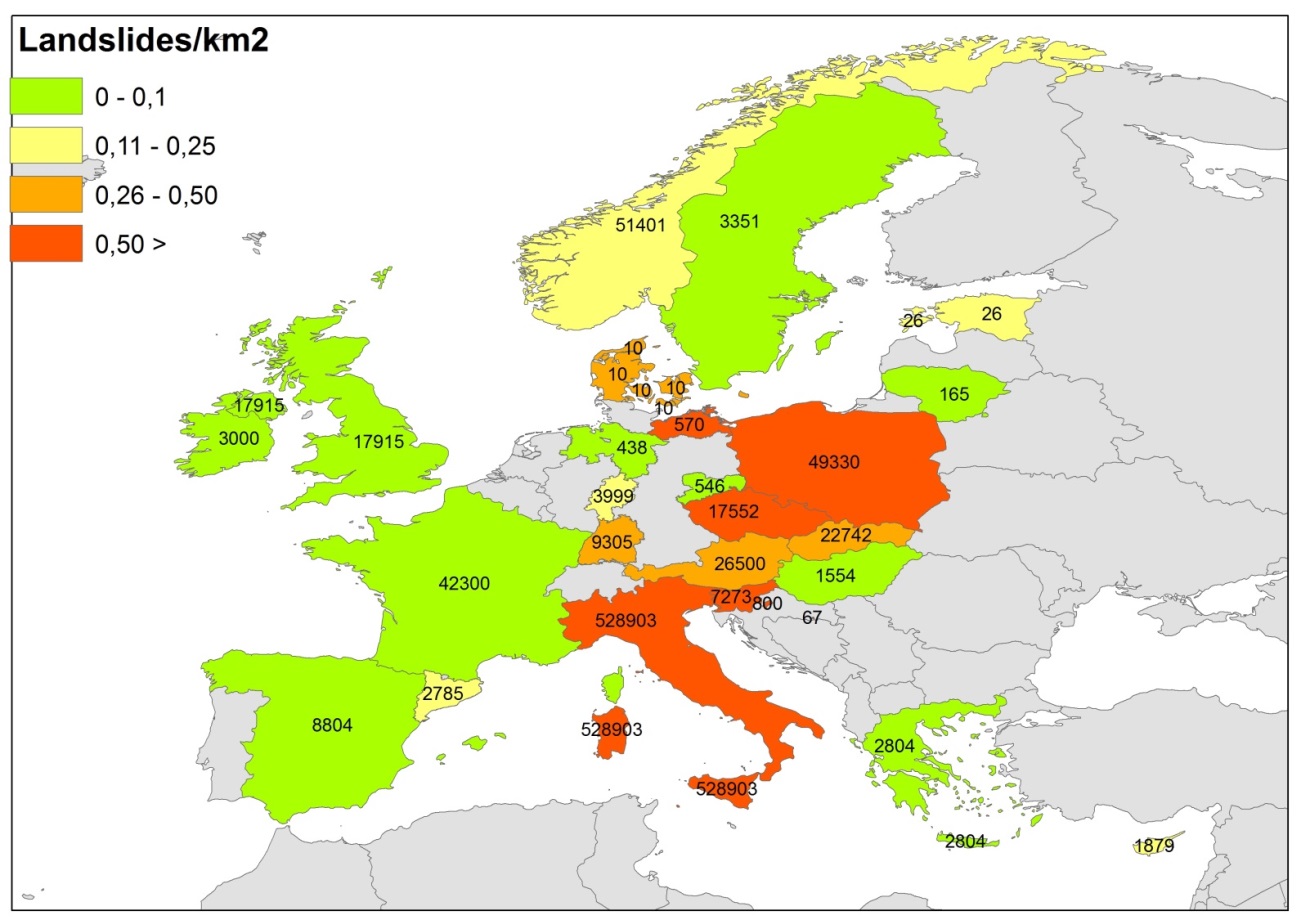 [Speaker Notes: Otro ejemplo de ello son los inventarios nacionales de movimientos del terreno (movimientos de ladera y subsidencia) realizados y actualizados por los Servicios Geológicos. Dentro del grupo de expertos hemos creado este año un grupo de trabajo en movimientos del terreno con el objetivo de: 1) proporcionar mapas pan-europeos armonizados sobre el estado de los movimientos del terreno;]
http://www.europe-geology.eu
V 1.0 is here!
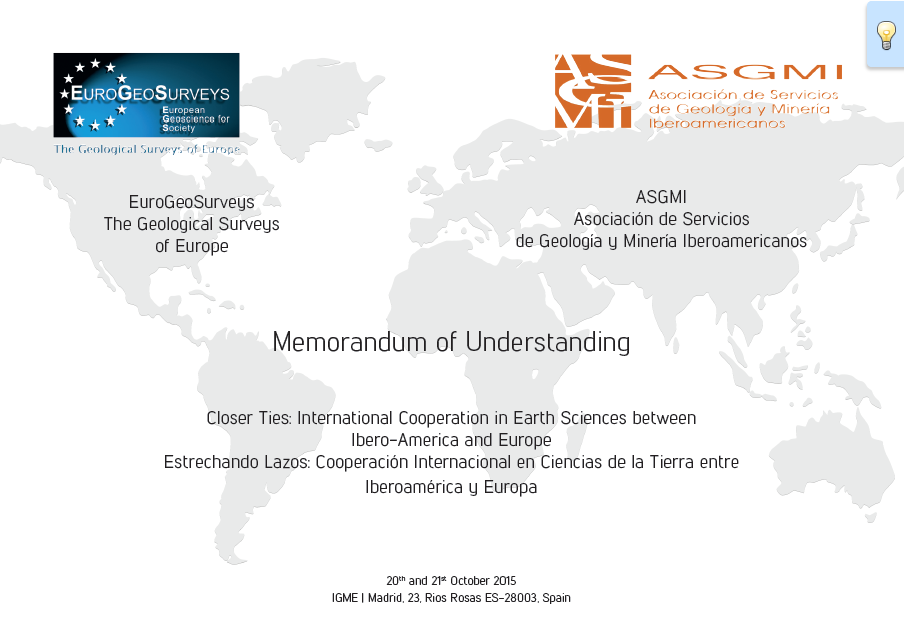 Octube 2015
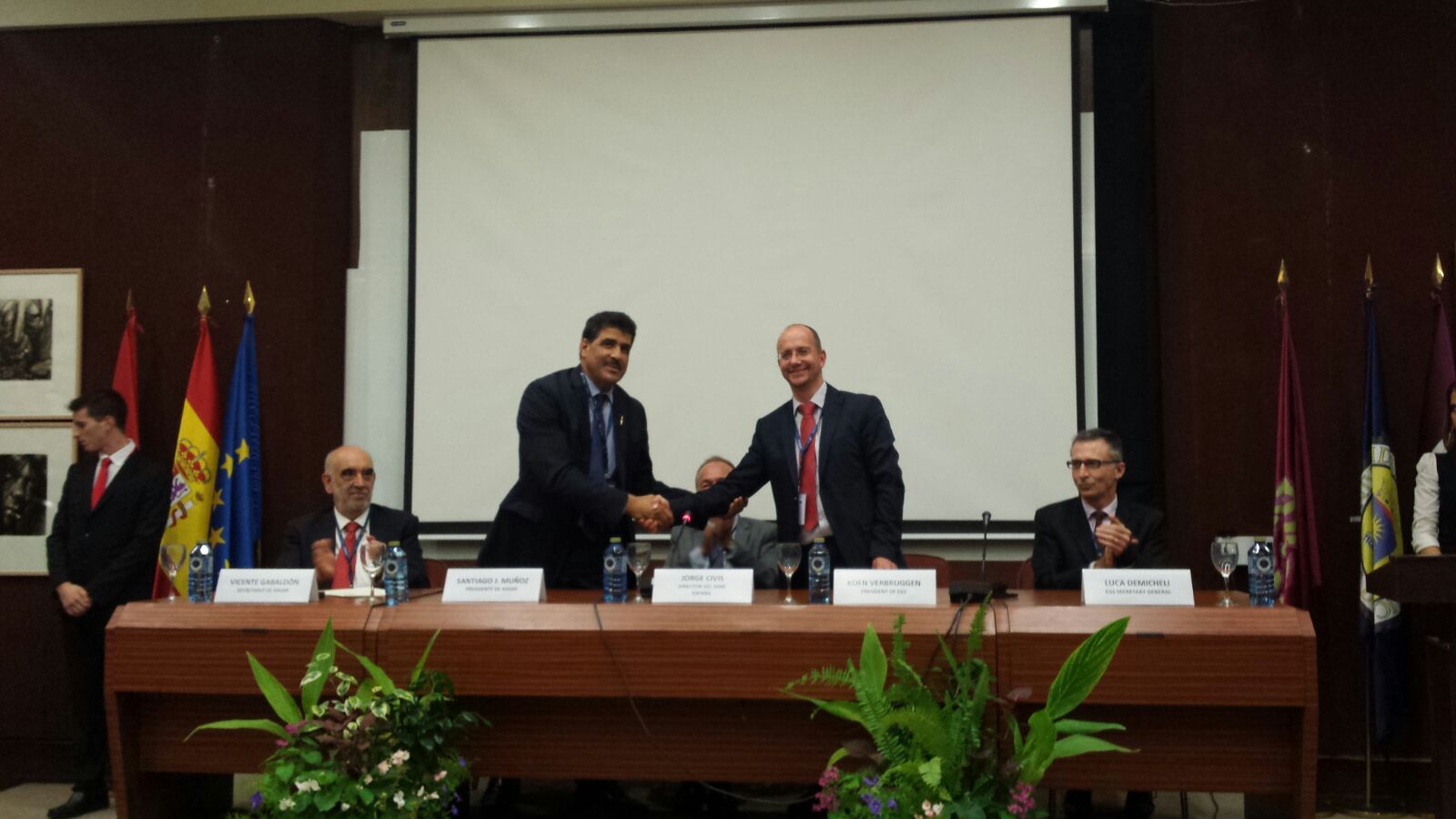 Since the MoU signature…
Participation in meetings & workshops:
ASGMI EGS joint Directors’ workshop, Madrid 2015
100th Anniversary Geological Survey of Colombia, Bogota, June 2016
ASGMI-EGS workshop Bogota, June 2016
ASM workshop, Quito Ecuador, April 2017
ASGMI General Assembly, La Havana, September 2017
European Innovation Partnership on Raw Materials:
Advancing the idea of a World Forum on Raw Materials FORAM
International Network of Raw Materials Training Centres INTERMIN
Development and Cooperation:
PanLatGeo (together with UNESCO, UNEP, UNDP)
[Speaker Notes: Revision of the activieis done since the Mou was signed in october 2015. with the next slide you start to intruduce the topic of the meeting, you could mention the current activities at european level and metion that so far we are not doing anyhting at European level but it is an intersting topic to be explored. The acvities on geheritate or geoconservation are being carry out by our members at national level.]
Intermin
To create a self-sustainable long-term lasting international network of training centres for professionals. 

involve educational and research institutions in the EU and the leading counterparts in third countries, 

based on specific country expertise in the primary and secondary raw materials sectors. 

map skills and knowledge in the EU and the third countries, 
identify key knowledge gaps and emerging needs,
develop roadmap for improving skills and knowledge, 
establish common training programmes in the raw materials sectors. 

size of proposals: up to EUR 1 million
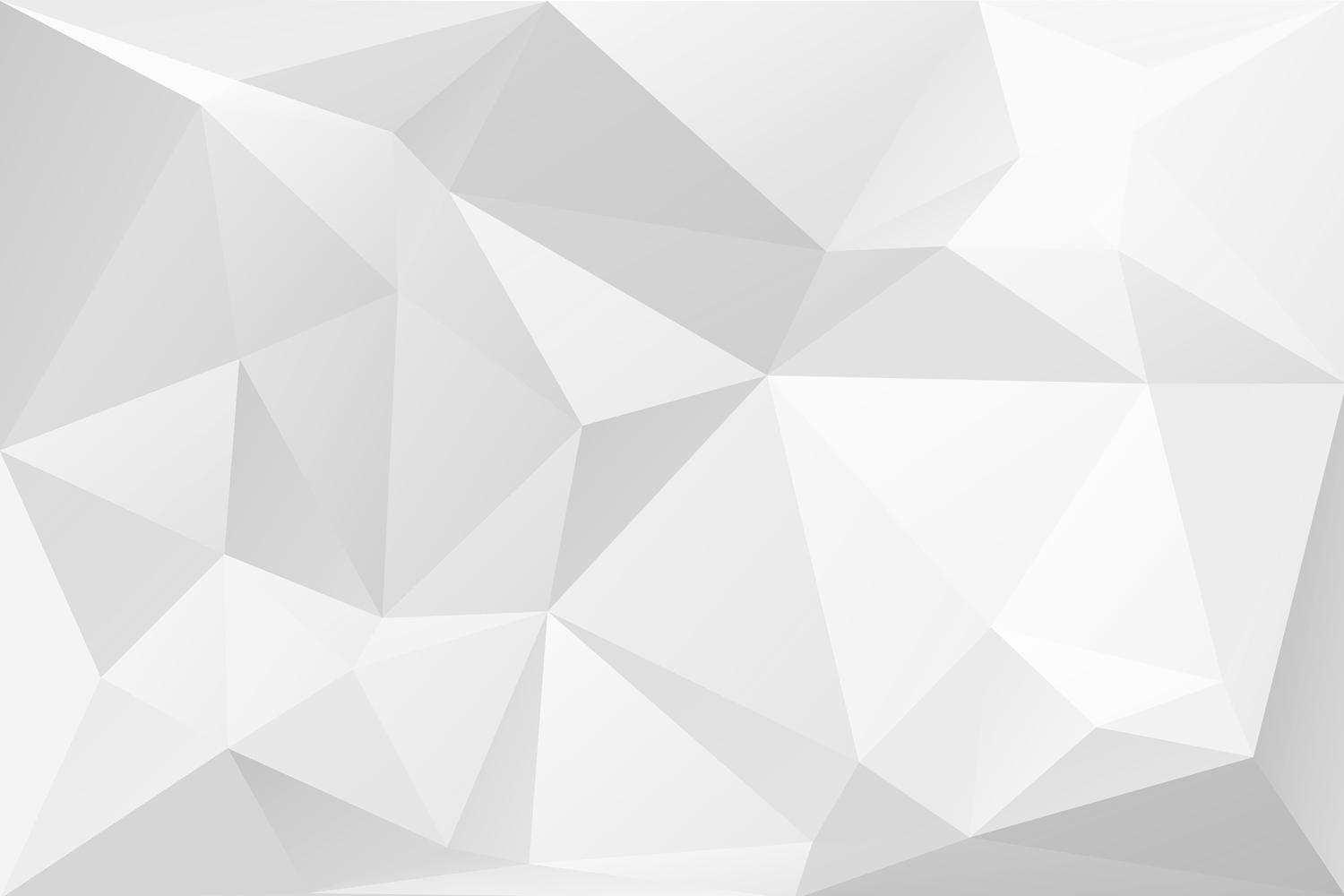 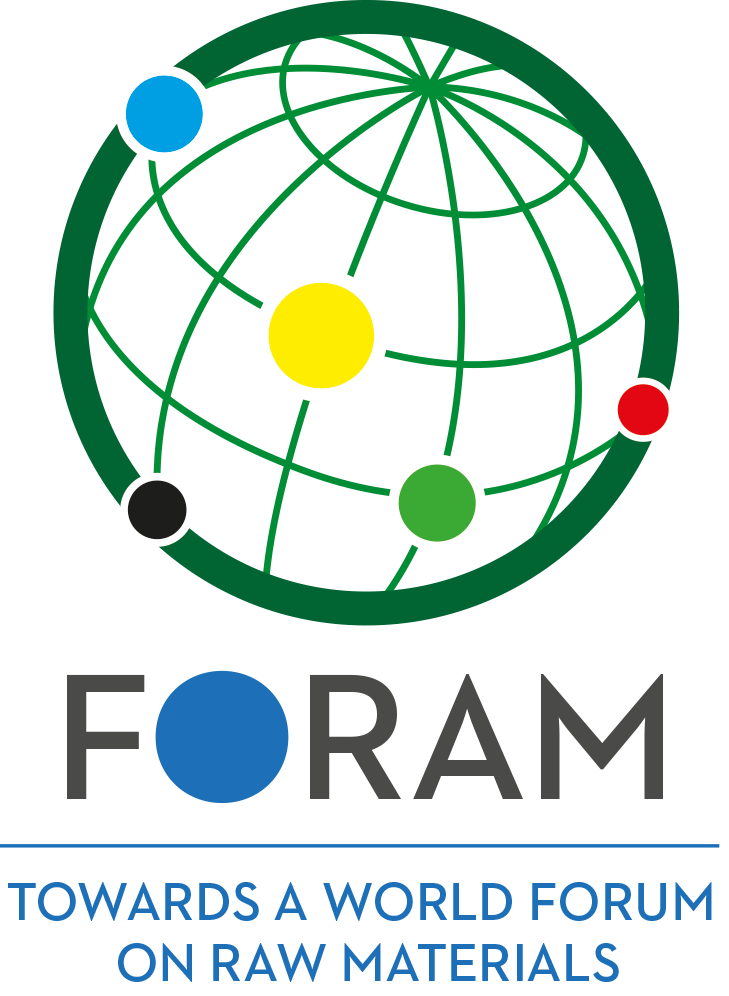 THE LARGEST INTERNATIONAL COLLABORATIVE PLATFORM ON RAW MATERIALS

An EU-based platform of international experts and stakeholders to enhance international cooperation on raw material policies and investments

Consortium and Advisory Board composed of 70 influencers
A
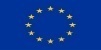 This project has received funding from the European Union’s Horizon 2020 research and innovation programme under Grant Agreement No 730127
Geoheritage
A Nivel Europeo (EuroGeoSurveys)

A Nivel Nacional ( Geological Surveys)
Geoheritage in EGS
Desafortunadamente muy pocas actividades a nivel Europeo
 
EGS & ProGEO MoU-firma en 2014

PanAfGeo Proyeto : WP Patrimonio Geologico
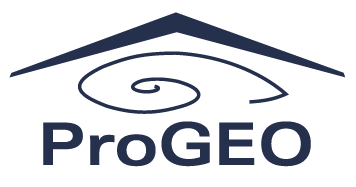 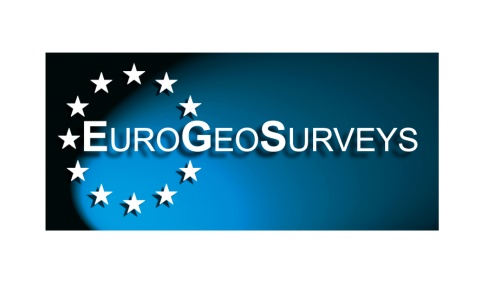 European Association of the Conservation of the Geological Heritage
ProGEO promotes the protection of important geological sites and landscapes, as well as the diverse heritage of geological features with scientific, educational, tourist and cultural relevance.
Geoparque Arouca, Portugal Winner of the geoconservation award 2017, assigned by ProGeo Portuguese Group
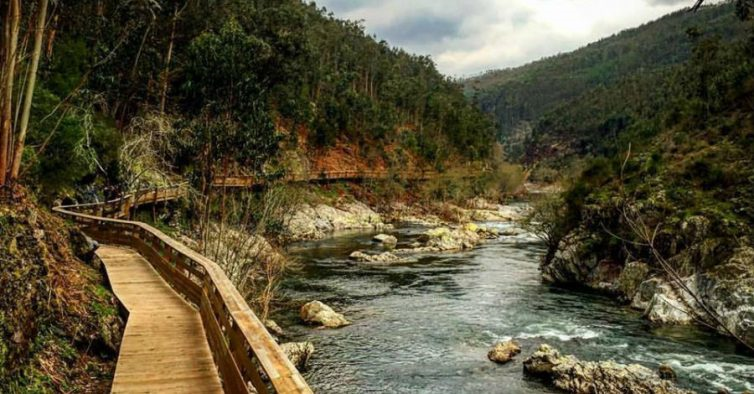 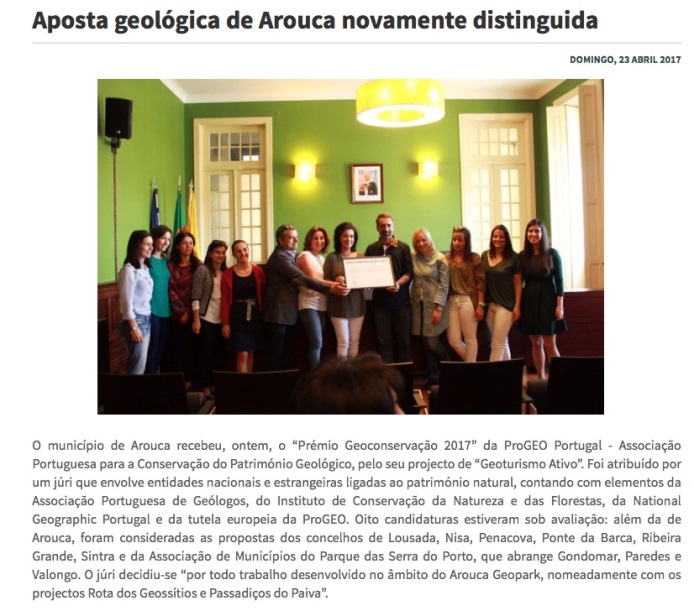 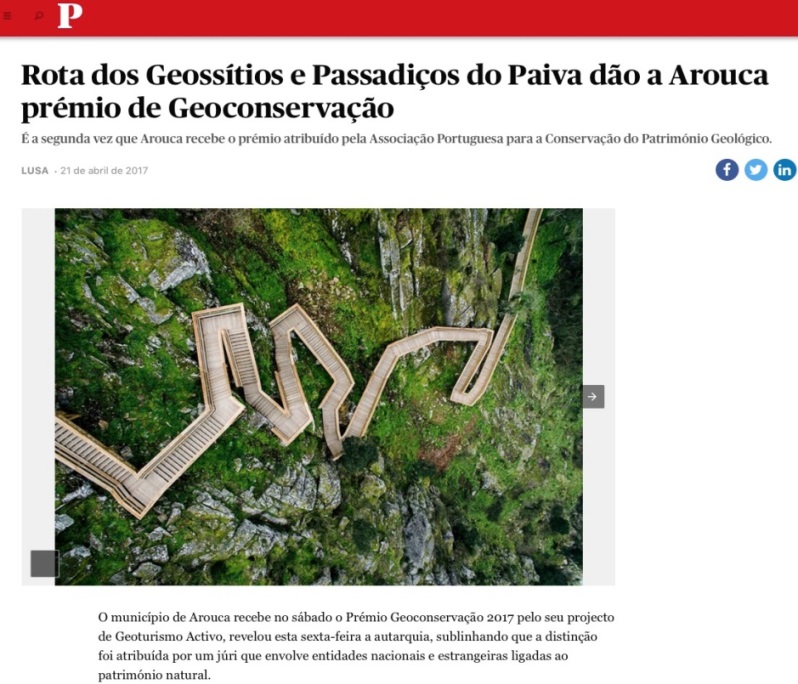 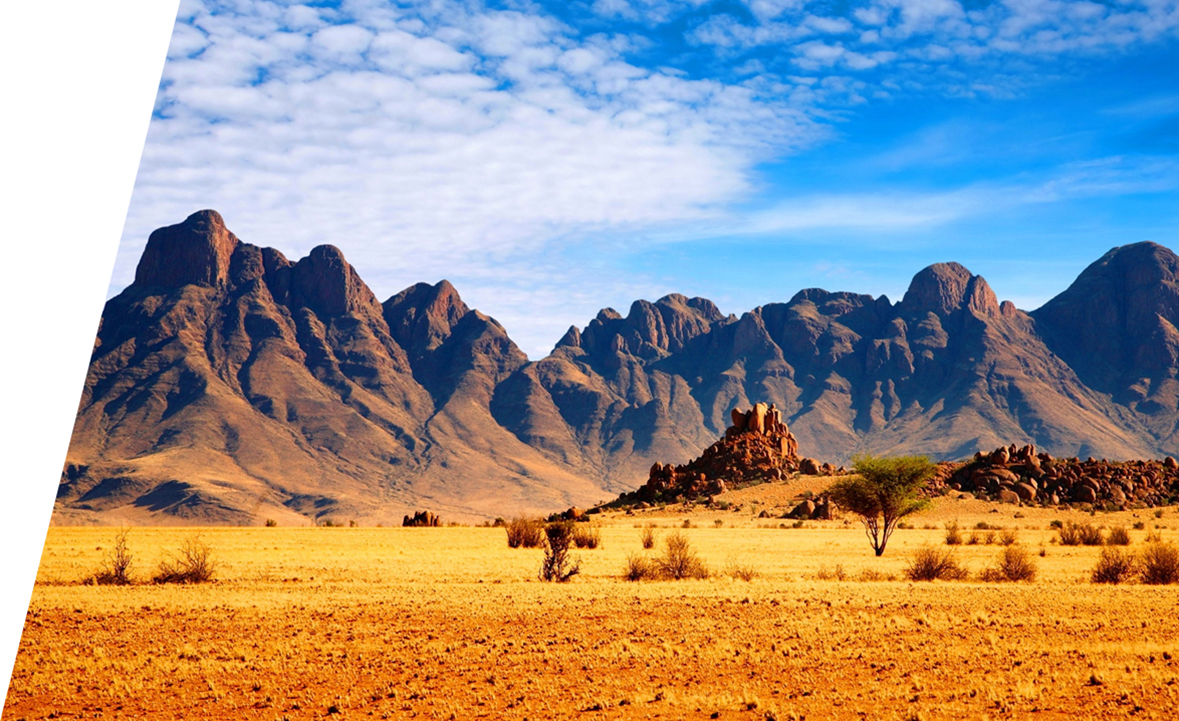 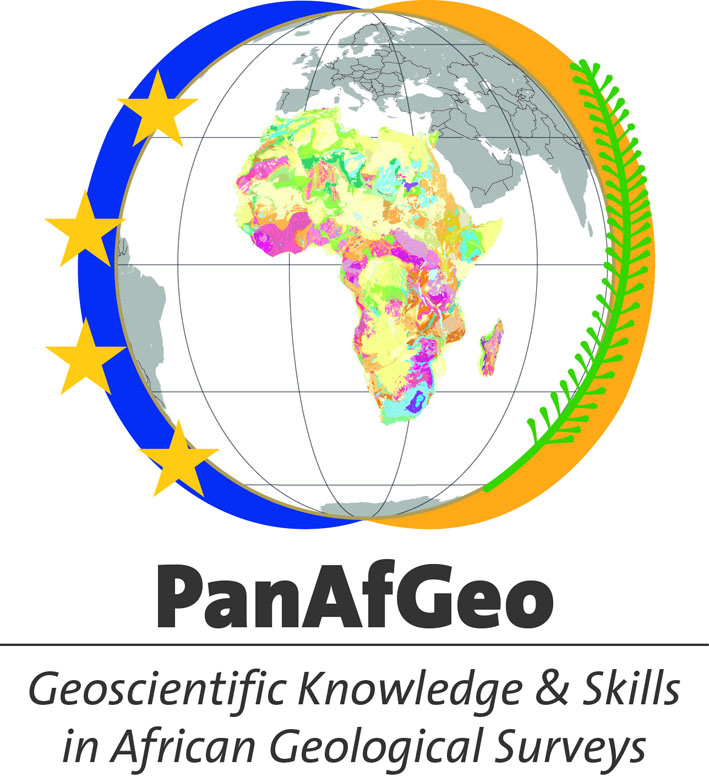 WP06
Geoheritage
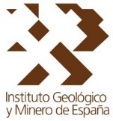 Enrique Díaz-Martínez
Geological Survey of Spain
J.M. Djimadoum Nambatingar
Geological Survey of Chad
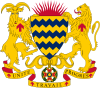 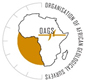 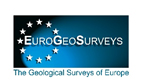 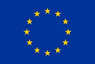 Co-funded by the
European Union
Figures of the work-package
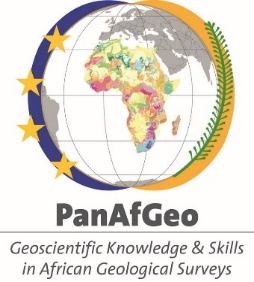 Number of training sessions:		5
Number of days per session:		6	(3 in-room, 3 onsite)
Number of participants per session:	30
Number of trainers per session:		4	(2 EGS, 2 African)
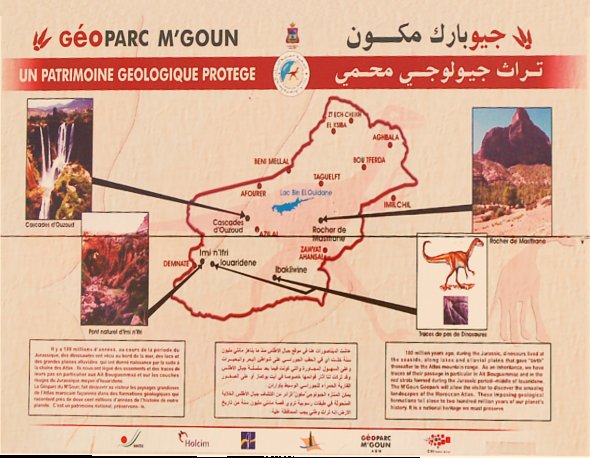 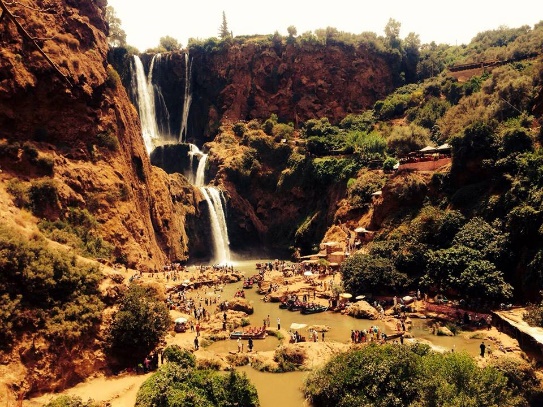 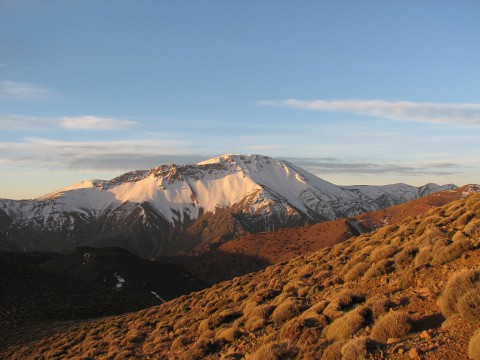 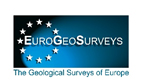 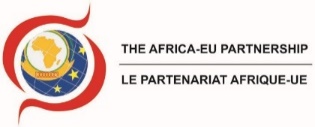 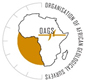 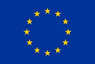 Co-funded by the
European Union
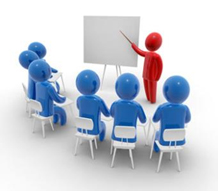 Methodology of the trainings
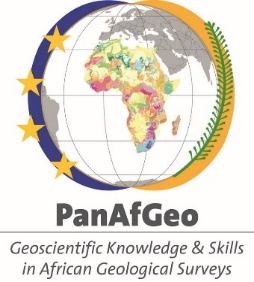 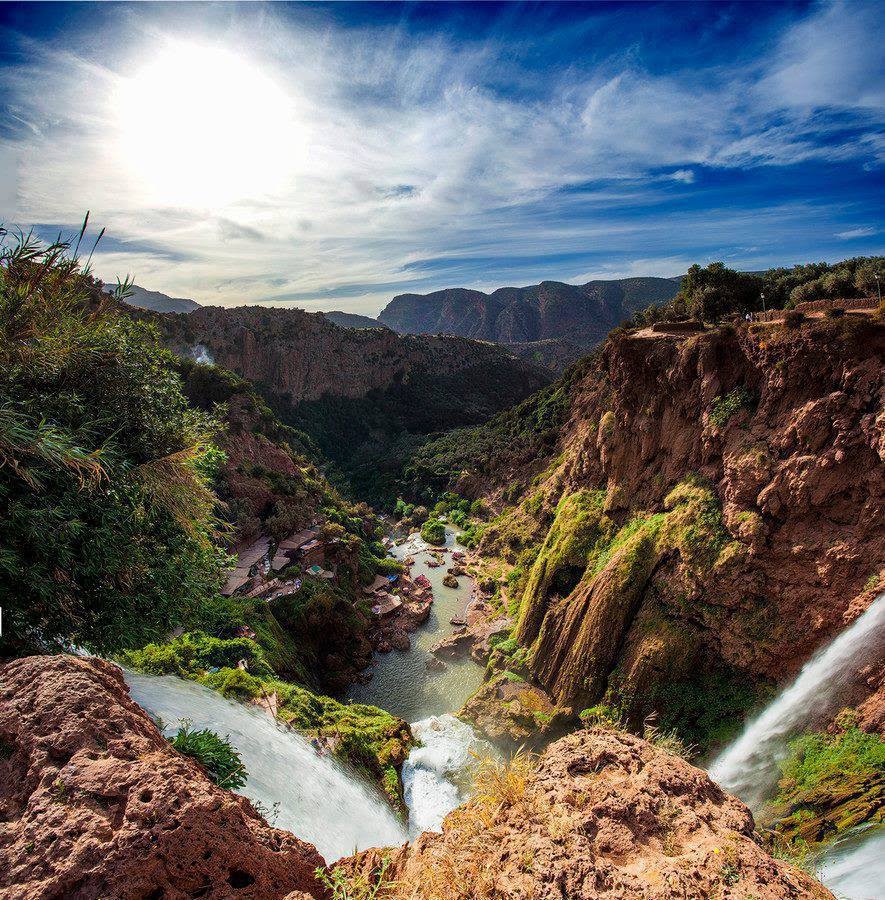 M’Goun geopark
(Morocco)
- 3 days of lectures and practical training organized at an African GS partner center or education center (e.g., AMGC in Tanzania)
- 3 days of field training in selected geoheritage areas, with proposal of individual and team field projects

The course material will be supplied as electronic files in a pen drive, including published textbooks.
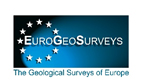 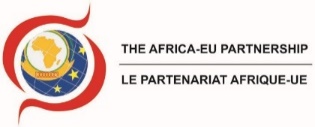 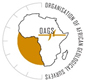 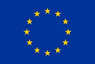 Co-funded by the
European Union
Content of the courses
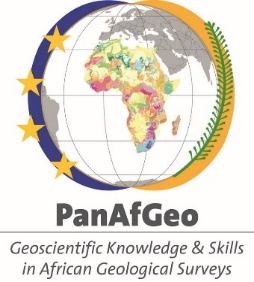 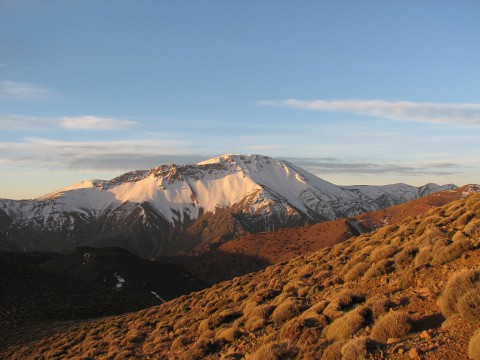 Training in geoheritage is planned to be organized in logical steps to get knowledge on:
•	Inventories: geoheritage identification and assessment
•	Legislation (international, national, local)
•	Geoconservation: management plans, restoration
•	Public outreach, geotourism & geoparks

Includes the specific application to mining heritage and mineral heritage of the concepts, methodology and case studies.
M’Goun geopark (Morocco)
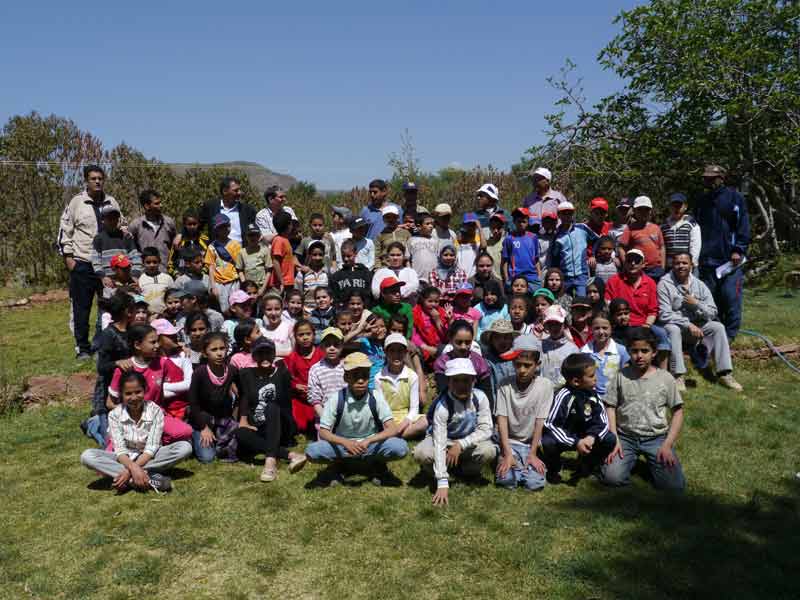 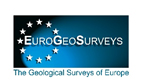 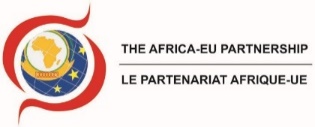 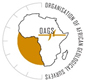 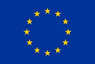 Co-funded by the
European Union
Location of training sessions
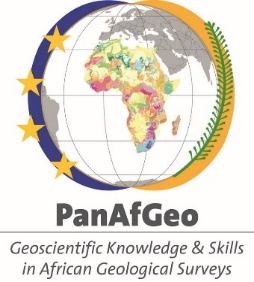 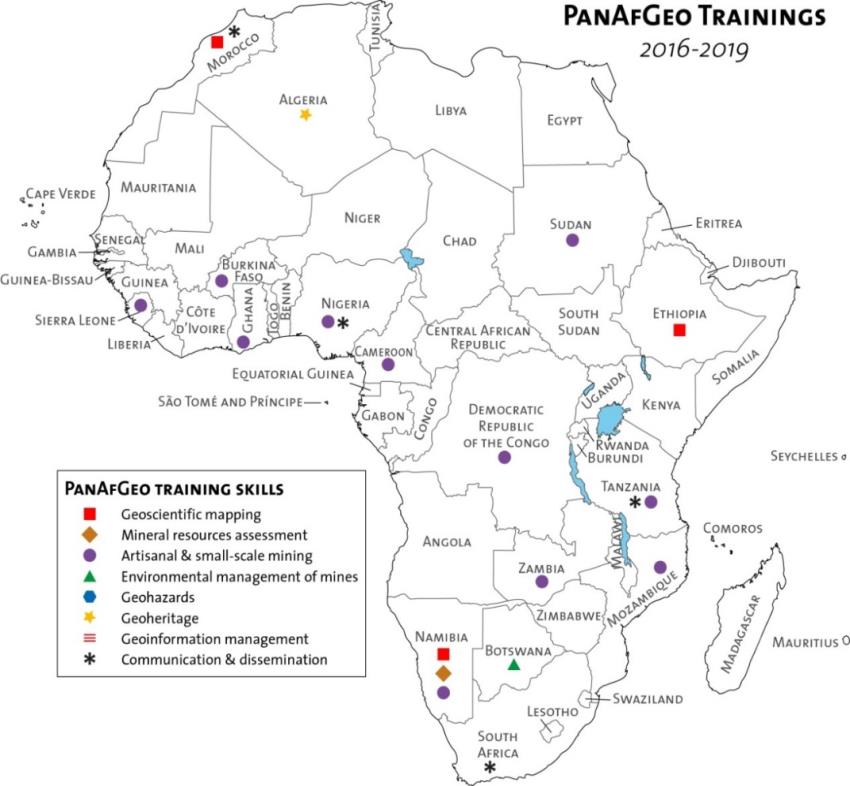 Ideal countries with best-practice examples :
Marrakech & M’Goun Geopark (Morocco)
(first Arab and African country in the Global Geoparks Network)
AMGC & Ngorongoro geopark project (Tanzania)

Other countries to be confirmed (please, be proactive!):
Algeria
Namibia
South Africa
Mozambique
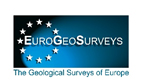 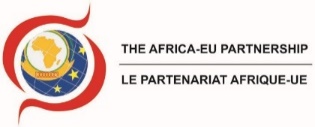 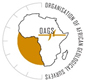 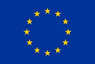 Co-funded by the
European Union
Activities in the GSs
National Level
16 GSs in EGS  present activities on Geoheritage but very heterogeneuos situation: 
Some GSs play a important role in the activities relate to Geoheritage (e.g: Spain, Sweden, Portugal): Legislation, inventories, data providers, ect
Some minor activities
Some Surveys do not present any activitiy at all.
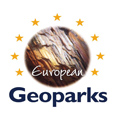 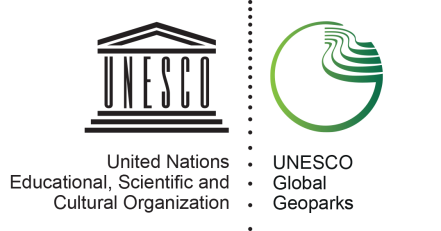 European Geoparks
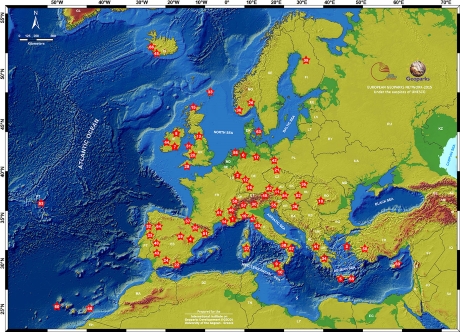 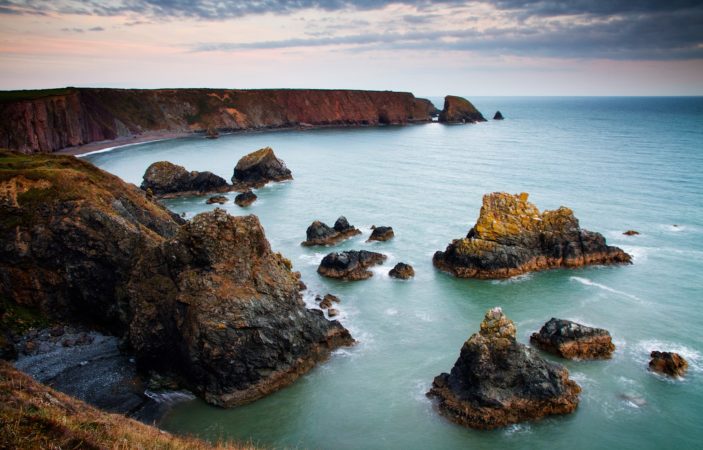 Ballydowane Bay, Copper Coast Geopark (Ireland)
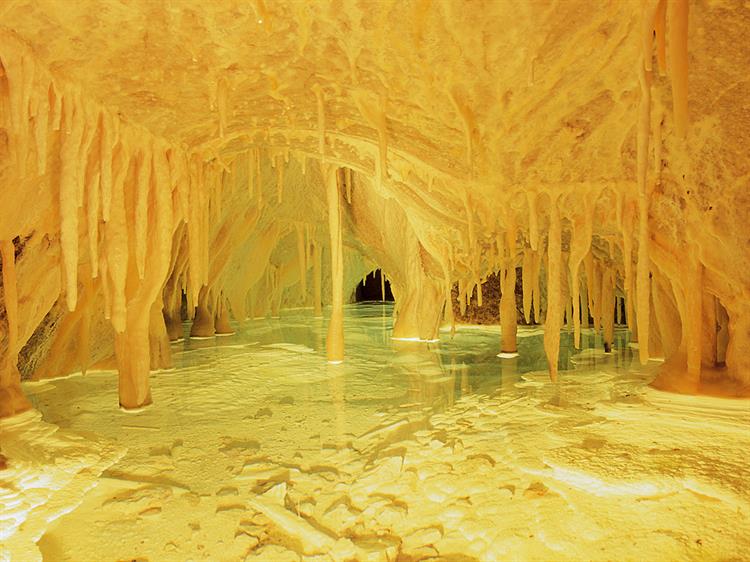 EUROPEAN GEOPARKS NETWORK  (69 Geoparks;    23 European countries;)
Obir Dripstone Caves,  Karavanke Geopark  (Aústria)
The aim of the network is to support its members to bring sustainable territorial development to the geopark by using that territory’s geological heritage, primarily through the development of geotourism.
For your Information…
Paper presented at the IGC 2016, Cape Town, SA :
“The potential of Geological Surveys in geoconservation”
 (Lundqvist,S.1,Ransed,G.1,Hedenström, A.1andDíaz-Martínez,E. 1 Geological Survey of Sweden (SGU) and 2 Geological Survey of Spain (IGME)
Muchas gracias